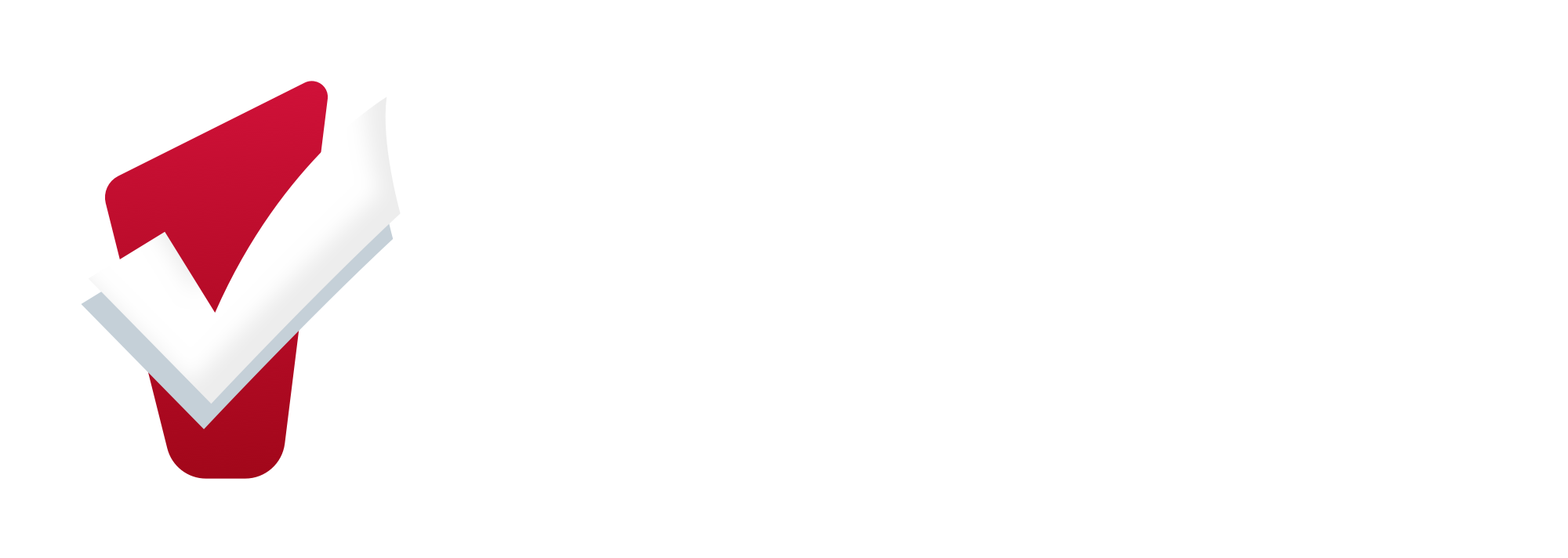 2024 Data Standards:Updates for End Users
Confidential and Proprietary | © Copyright 2023 Bitfocus, Inc., All Rights Reserved.
[Speaker Notes: Took off Implementation]
Timeline  2024 HMIS Data Standards
Formal Approval of Implementation Plan (Community)
Program Structure Mapping
Updating New HMIS Paper Forms
Report Data Mapping
Program Structure Mapping
Draft of New HMIS Paper Forms Published
HMIS Structure Updates Published to HMIS
Community Screen Configurations
Program Structure Updates
October 1st, Go Live Date
Sage is updated for 2024 APR, CAPER, and  CE APR uploads
New Paper Forms Required by Agencies
Formal Approval of Implementation Plan (Bitfocus)
Program Structure Mapping
Initial Communication to HMIS Users
June 2023
July 2023
August 2023
September 2023
October 2023
Confidential and Proprietary | © Copyright 2023 Bitfocus, Inc., All Rights Reserved.
2
FY 2024 HMISData Standards
Language Updates
Changes to Existing Data Elements
Changes/Updates by Funding Type
Changes/Updates by Project Type
Coordinated Entry 
Data Elements Retiring
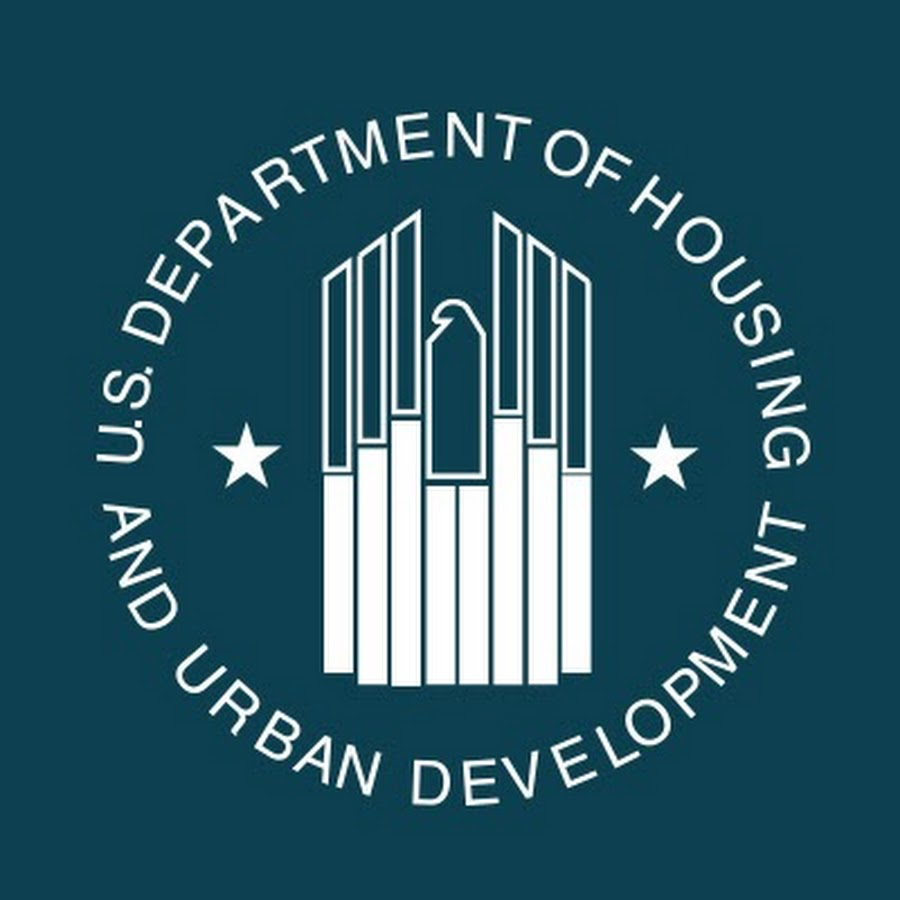 Brief Overview of Anticipated Changes 

HUD has announced updates to the 2024 HMIS data standards, effective October 1, 2023. Changes include field modifications, retirements, and new additions.


Note: Not all changes are captured in this presentation.
Confidential and Proprietary | © Copyright 2023 Bitfocus, Inc., All Rights Reserved.
3
Language Changes
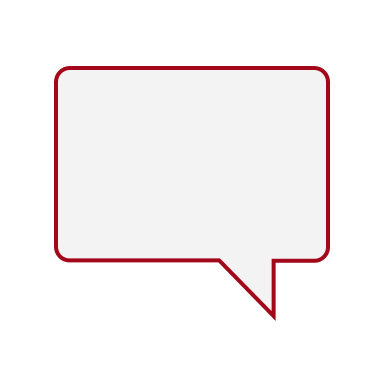 "Domestic Violence Victims" will be changed to "Survivors of Domestic Violence"

"Client Refused" will now be "Client prefers not to answer"

"Veteran's Administration (VA) Medical Services" will be "Veteran's Health Administration (VHA)"

"Approximate date homelessness started" will become "Approximate date this episode of homelessness started"

"Client location" will be "Enrollment CoC"
Confidential and Proprietary | © Copyright 2023 Bitfocus, Inc., All Rights Reserved.
4
Changes to Existing Data Elements
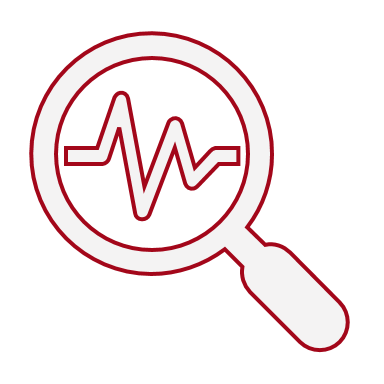 Veteran Status
The specific definition will be removed from the Data Standards Manual.
Referring to the VA Data Guide for the current legal definition is required.
Name
The client may provide their Preferred Name. “Legal name” is not required unless required by the funder.
 Race and Ethnicity
Combine Race and Ethnicity into a single data element. (Eliminate 3.05 data element) 
New response options will include:
Hispanic/Latina/e/o
Middle Eastern or North African
Additional Race and Ethnicity Detail (If Additional Race and Ethnicity, please specify)
Confidential and Proprietary | © Copyright 2023 Bitfocus, Inc., All Rights Reserved.
5
Changes to Existing Data Elements cont.
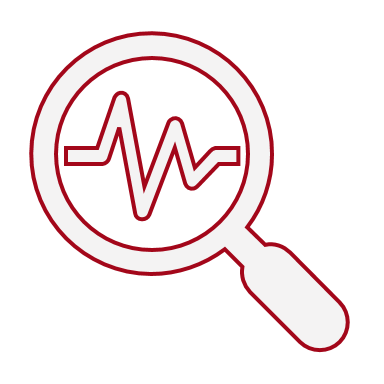 Gender (Element 3.06)
Updated response options will include:
"Female"              Woman (Girl, if child)
"Male"                   Man (Boy, if child)
"Gender other than"             Non-Binary
Culturally Specific Identity (Two-Spirit)
Transgender
Questioning 
Different Identity (If Different Identity, please specify via text box)
Living Situation
The response option 'Rental by client with housing subsidy' will be expanded to include the following options once selected:
Family Unification Program Voucher (FUP)
Foster Youth to Independence Initiative (FYI)
Permanent Supportive Housing
Other permanent housing dedicated to formerly homeless persons
Confidential and Proprietary | © Copyright 2023 Bitfocus, Inc., All Rights Reserved.
6
Changes/Updates by Funding Type
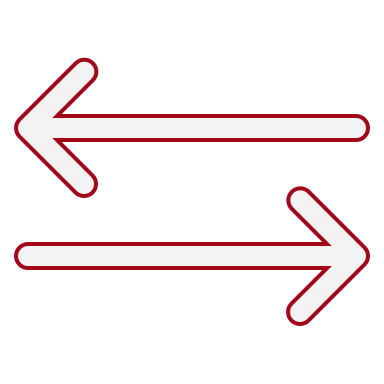 Social Security Number
Projects will only need to enter the last four digits of the SSN.
Other funding types will continue to require the full SSN.

Translation Assistance Needed
CoC, ESG, ESG RUSH, and unsheltered/rural NOFO funded projects must answer this NEW data element.
This information will help provide translation assistance to those in need.

Sexual Orientation
CoC PSH funded projects will be required to answer this data element.
Collecting this data will enhance our understanding and support for individuals in the system.
Confidential and Proprietary | © Copyright 2023 Bitfocus, Inc., All Rights Reserved.
7
Changes/Updates by Project Type
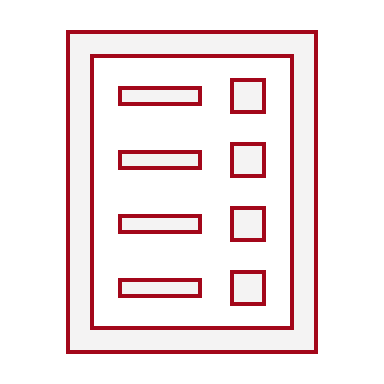 RHY (Runaway and Homeless Youth)
'Youth' will now be referred to as 'client' for clearer terminology.
'Post-natal care for mother' will be updated to 'post-natal care for client (person who gave birth)' to be more inclusive.

HOPWA (Housing Opportunities for Persons With AIDS)
'Substance abuse disorder services treatment' will be changed to 'Substance use services/treatment' for better clarity.
'Receiving public HIV/AIDS Medical Assistance' will be removed.
'Client went to jail/prison' will now be 'jail/prison.'
'Client died' will be updated to 'deceased.'
Confidential and Proprietary | © Copyright 2023 Bitfocus, Inc., All Rights Reserved.
8
Changes/Updates by Project Type cont.
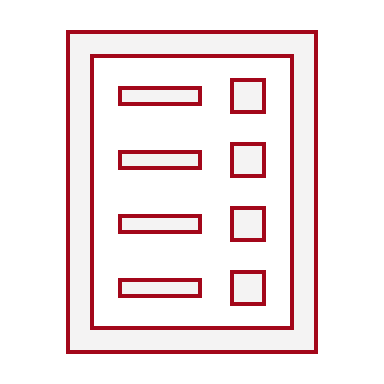 VA (Veterans Affairs)
'Space Force' will be added to the Branch of Military list.
'Extended Shallow Subsidy' will now be 'Shallow Subsidy.'
New additions to Financial Assistance:
Start Date of Financial Assistance
End Date of Financial Assistance
Additional options to Financial Assistance Types:
Shallow Subsidy Financial Assistance
Landlord Incentive
Client Incentive
Updates to Percent of Area Median Income (AMI):
30% or less
31% to 50%
51% to 80%
81% or greater
HP Targeting Criteria - New Additions:
Past experience of homelessness (street/shelter/transitional housing) (any adult)
Head of household is not a current leaseholder/renter of unit
Head of household has never been a leaseholder/renter of unit
Single parent/guardian household with minor child(ren)
Confidential and Proprietary | © Copyright 2023 Bitfocus, Inc., All Rights Reserved.
9
Coordinated Entry
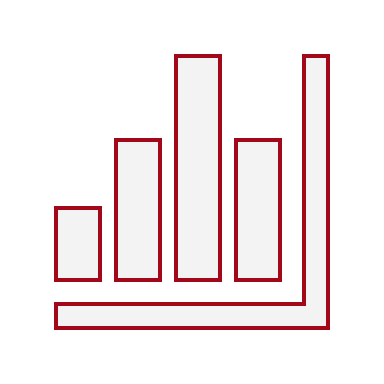 What IS Changing

Data Element CE Participation Status (2.09) will be added.
What is NOT Changing 

Major CE changes until FY 2026
4.21 Coordinated Entry Activity 
Data Elements, 4.19 Coordinated Entry Assessment will not change.
Data Elements, 4.20 Coordinated Entry Event will not change.
Confidential and Proprietary | © Copyright 2023 Bitfocus, Inc., All Rights Reserved.
10
Data Elements Retiring:
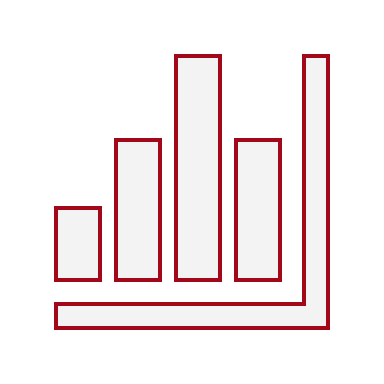 Ethnicity

Wellbeing 

Worst Housing Situation 

Last Permanent Address

Race
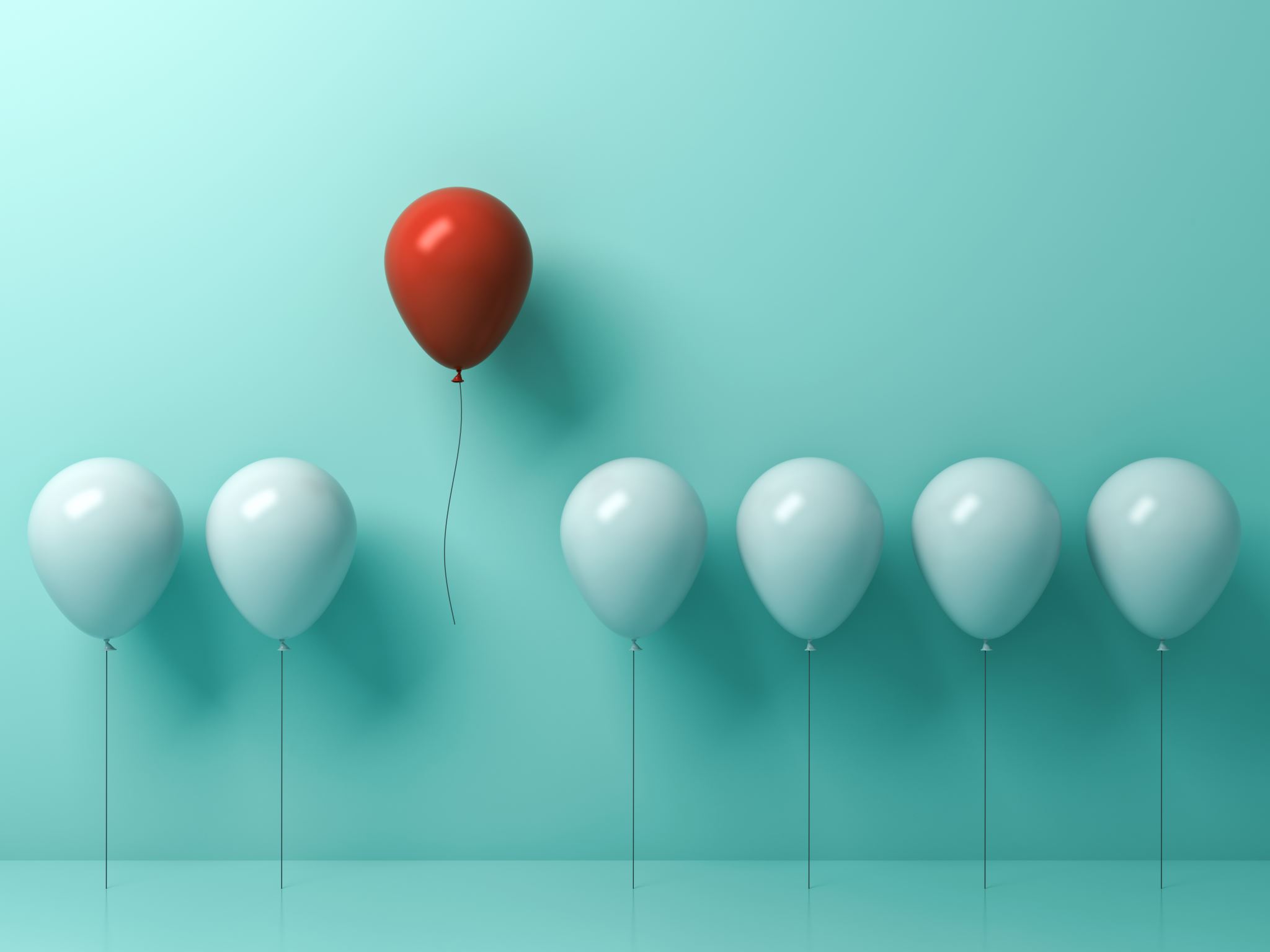 Confidential and Proprietary | © Copyright 2023 Bitfocus, Inc., All Rights Reserved.
11
RESOURCES
HUD Exchange
FY2024 HMIS Data Standards Manual
FY2024 HMIS Data Dictionary
Alameda County HMIS Website

Reach out for help!
hmissupport@achmis.org
HUD and Bitfocus, Inc.
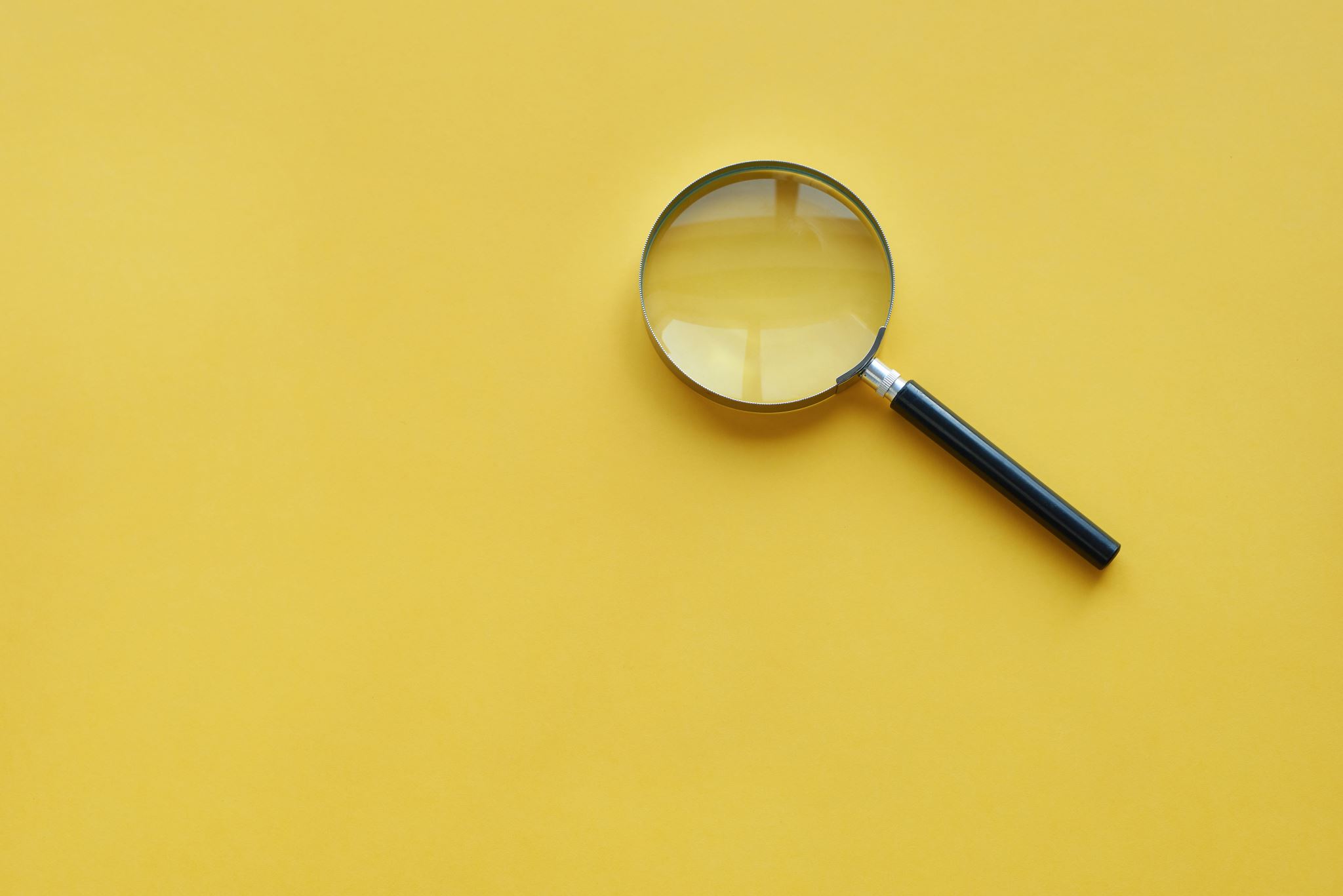 Confidential and Proprietary | © Copyright 2023 Bitfocus, Inc., All Rights Reserved.
12
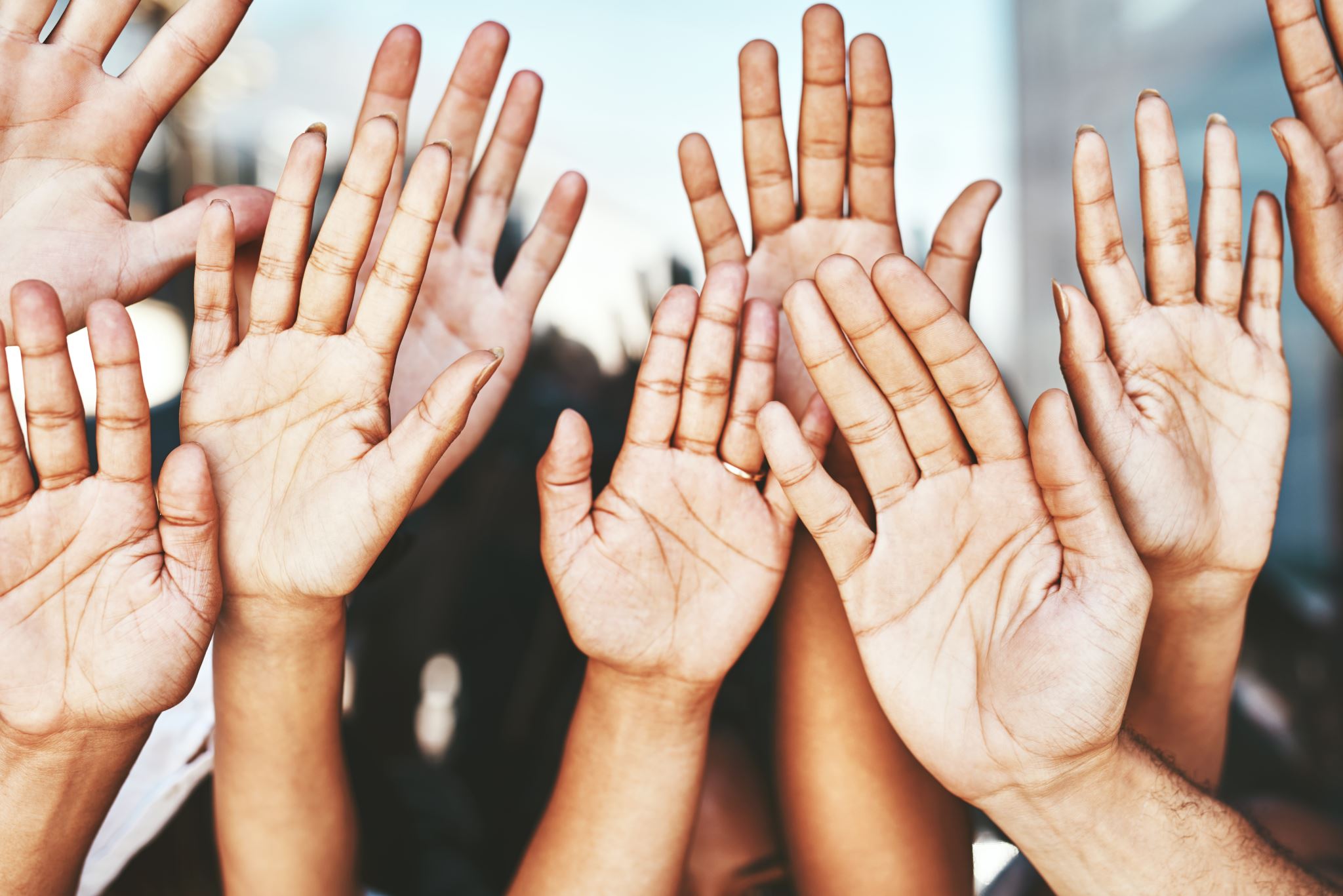 Questions?
Confidential and Proprietary | © Copyright 2023 Bitfocus, Inc., All Rights Reserved.
13
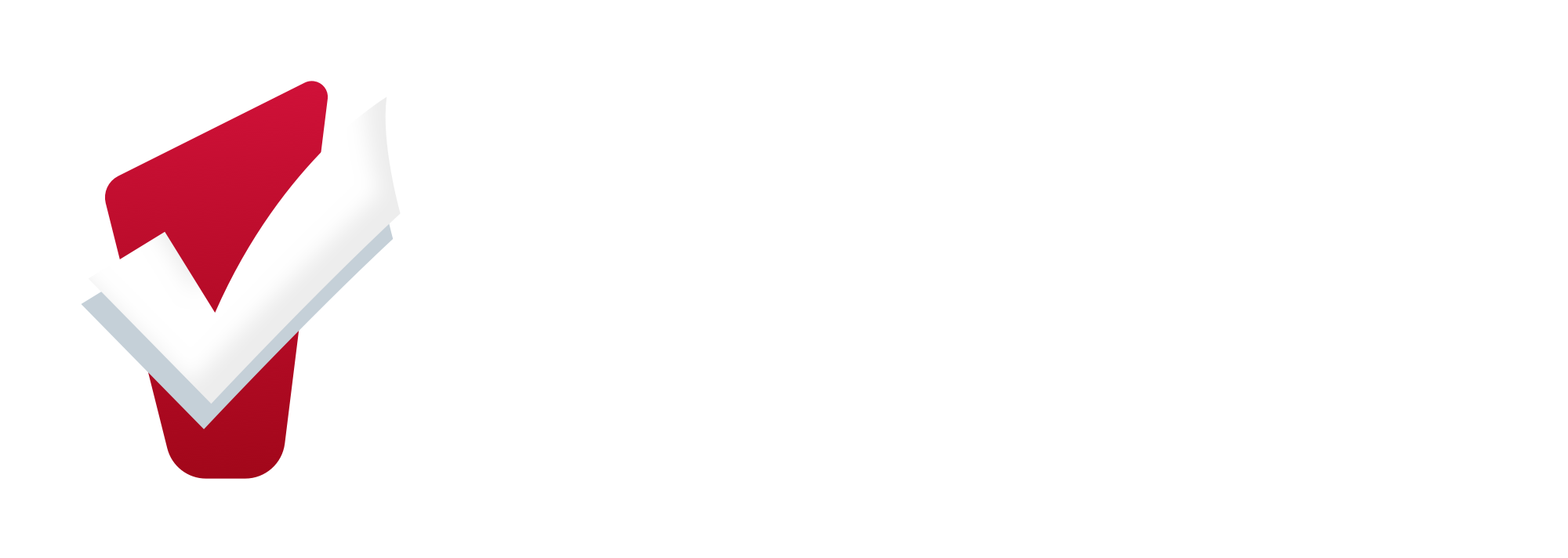 2024 Data Standards:Updates for Liaisons
Confidential and Proprietary | © Copyright 2023 Bitfocus, Inc., All Rights Reserved.
[Speaker Notes: Took off Implementation]
Timeline  2024 HMIS Data Standards
Formal Approval of Implementation Plan (Community)
Program Structure Mapping
Updating New HMIS Paper Forms
Report Data Mapping
Program Structure Mapping
Draft of New HMIS Paper Forms Published
HMIS Structure Updates Published to HMIS
Community Screen Configurations
Program Structure Updates
October 1st, Go Live Date

Sage is updated for 2024 APR, CAPER, and  CE APR uploads
New Paper Forms Required by Agencies
Formal Approval of Implementation Plan (Bitfocus)
Program Structure Mapping
Initial Communication to HMIS Users
June 2023
July 2023
August 2023
September 2023
October 2023
Confidential and Proprietary | © Copyright 2023 Bitfocus, Inc., All Rights Reserved.
15
FY 2024 HMISData Standards
Language Updates
Changes to Existing Data Elements
Changes/Updates by Funding Type
Changes/Updates by Project Type
Coordinated Entry 
Data Elements Retiring
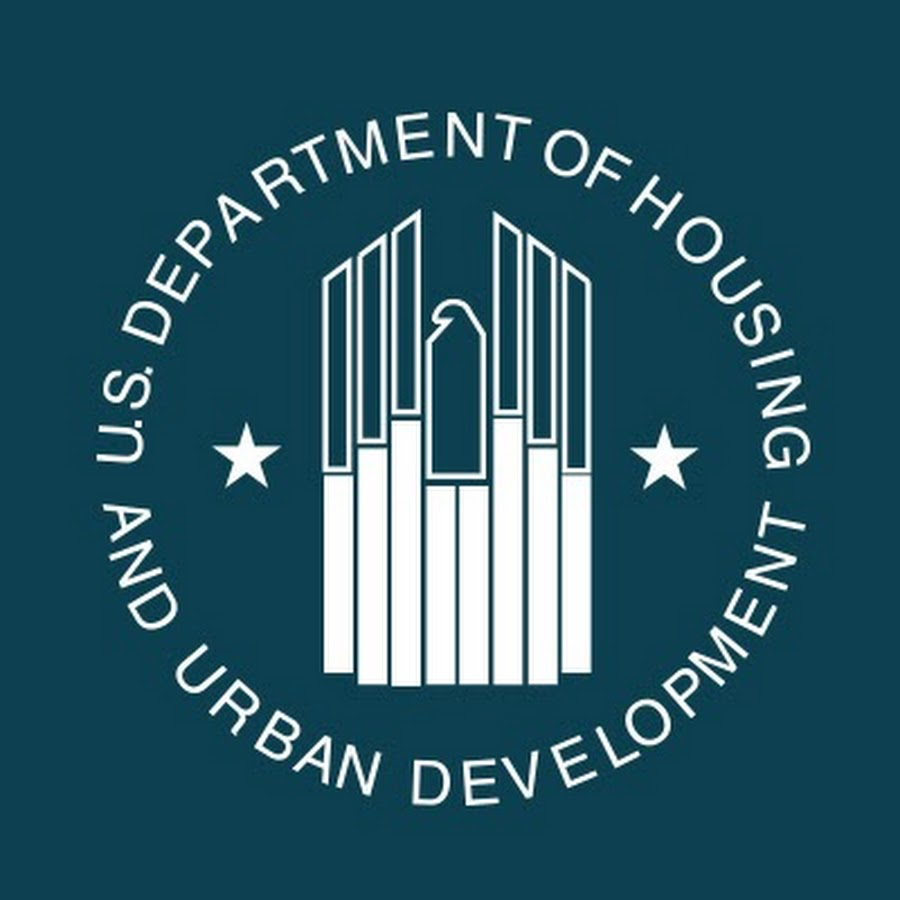 Brief Overview of Anticipated Changes 

HUD has announced updates to the 2024 HMIS data standards, effective October 1, 2023. Changes include field modifications, retirements, and new additions.


Note: Not all changes are captured in this presentation.
Confidential and Proprietary | © Copyright 2023 Bitfocus, Inc., All Rights Reserved.
16
Language Changes
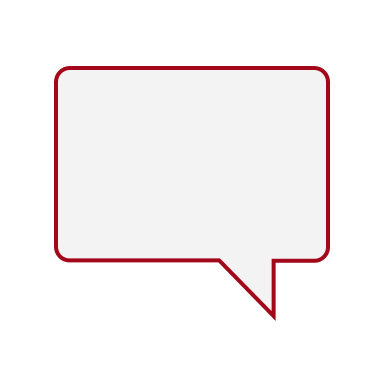 "Domestic Violence Victims" will be changed to "Survivors of Domestic Violence"

"Client Refused" will now be "Client prefers not to answer"

"Veteran's Administration (VA) Medical Services" will be "Veteran's Health Administration (VHA)"

"Approximate date homelessness started" will become "Approximate date this episode of homelessness started"

"Client location" will be "Enrollment CoC"
Confidential and Proprietary | © Copyright 2023 Bitfocus, Inc., All Rights Reserved.
17
Changes to Existing Data Elements
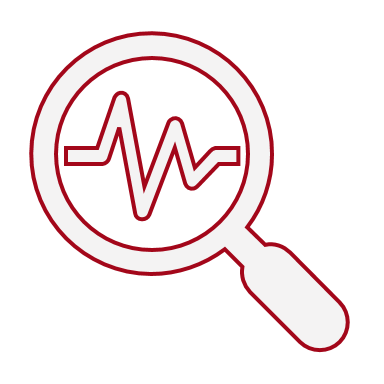 Veteran Status
The specific definition will be removed from the Data Standards Manual.
Referring to the VA Data Guide for the current legal definition is required.
Name
The client may provide their Preferred Name. “Legal name” is not required unless required by the funder.
 Race and Ethnicity
Combine Race and Ethnicity into a single data element. (Eliminate 3.05 data element) 
New response options will include:
Hispanic/Latina/e/o
Middle Eastern or North African
Additional Race and Ethnicity Detail (If Additional Race and Ethnicity, please specify)
Confidential and Proprietary | © Copyright 2023 Bitfocus, Inc., All Rights Reserved.
18
Changes to Existing Data Elements cont.
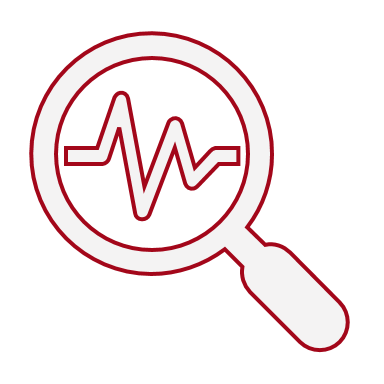 Gender (Element 3.06)
Updated response options will include:
"Female"              Woman (Girl, if child)
"Male"                   Man (Boy, if child)
"Gender other than"             Non-Binary
Culturally Specific Identity (Two-Spirit)
Transgender
Questioning 
Different Identity (If Different Identity, please specify via text box)
Living Situation
The response option 'Rental by client with housing subsidy' will be expanded to include the following options once selected:
Family Unification Program Voucher (FUP)
Foster Youth to Independence Initiative (FYI)
Permanent Supportive Housing
Other permanent housing dedicated to formerly homeless persons
Confidential and Proprietary | © Copyright 2023 Bitfocus, Inc., All Rights Reserved.
19
Changes/Updates by Funding Type
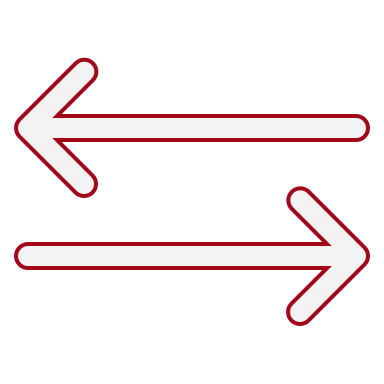 Social Security Number
Projects will only need to enter the last four digits of the SSN.
Other funding types will continue to require the full SSN.

Translation Assistance Needed
CoC, ESG, ESG RUSH, and unsheltered/rural NOFO funded projects must answer this NEW data element.
This information will help provide translation assistance to those in need.

Sexual Orientation
CoC PSH funded projects will be required to answer this data element.
Collecting this data will enhance our understanding and support for individuals in the system.
Confidential and Proprietary | © Copyright 2023 Bitfocus, Inc., All Rights Reserved.
20
Changes/Updates by Project Type
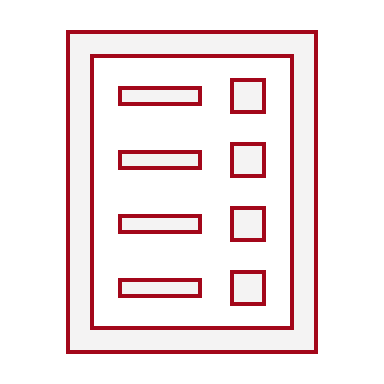 RHY (Runaway and Homeless Youth)
'Youth' will now be referred to as 'client' for clearer terminology.
'Post-natal care for mother' will be updated to 'post-natal care for client (person who gave birth)' to be more inclusive.

HOPWA (Housing Opportunities for Persons With AIDS)
'Substance abuse disorder services treatment' will be changed to 'Substance use services/treatment' for better clarity.
'Receiving public HIC/AIDS Medical Assistance' will be removed.
'Client went to jail/prison' will now be 'jail/prison.'
'Client died' will be updated to 'deceased.'
Confidential and Proprietary | © Copyright 2023 Bitfocus, Inc., All Rights Reserved.
21
Changes/Updates by Project Type cont.
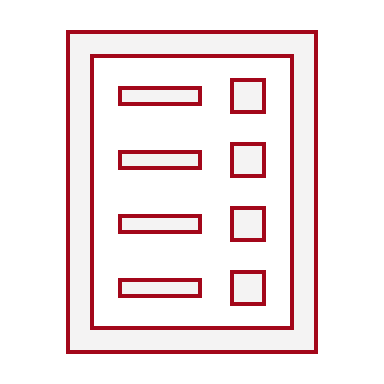 VA (Veterans Affairs)
'Space Force' will be added to the Branch of Military list.
'Extended Shallow Subsidy' will now be 'Shallow Subsidy.'
New additions to Financial Assistance:
Start Date of Financial Assistance
End Date of Financial Assistance
Additional options to Financial Assistance Types:
Shallow Subsidy Financial Assistance
Landlord Incentive
Client Incentive
Updates to Percent of Area Median Income (AMI):
30% or less
31% to 50%
51% to 80%
81% or greater
HP Targeting Criteria - New Additions:
Past experience of homelessness (street/shelter/transitional housing) (any adult)
Head of household is not a current leaseholder/renter of unit
Head of household has never been a leaseholder/renter of unit
Single parent/guardian household with minor child(ren)
Confidential and Proprietary | © Copyright 2023 Bitfocus, Inc., All Rights Reserved.
22
Coordinated Entry
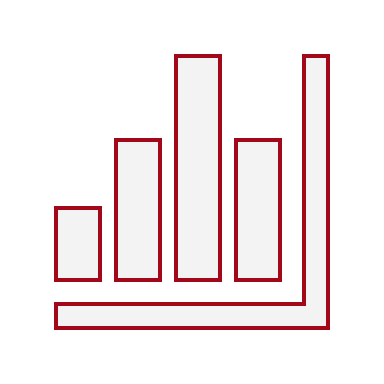 What IS Changing

Data Element CE Participation Status (2.09) will be added.
What is NOT Changing 

Major CE changes until FY 2026
4.21 Coordinated Entry Activity 
Data Elements, 4.19 Coordinated Entry Assessment will not change.
Data Elements, 4.20 Coordinated Entry Event will not change.
Confidential and Proprietary | © Copyright 2023 Bitfocus, Inc., All Rights Reserved.
23
Data Elements Retiring:
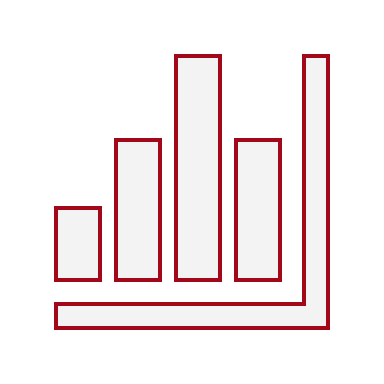 Ethnicity

Wellbeing 

Worst Housing Situation 

Last Permanent Address

Race
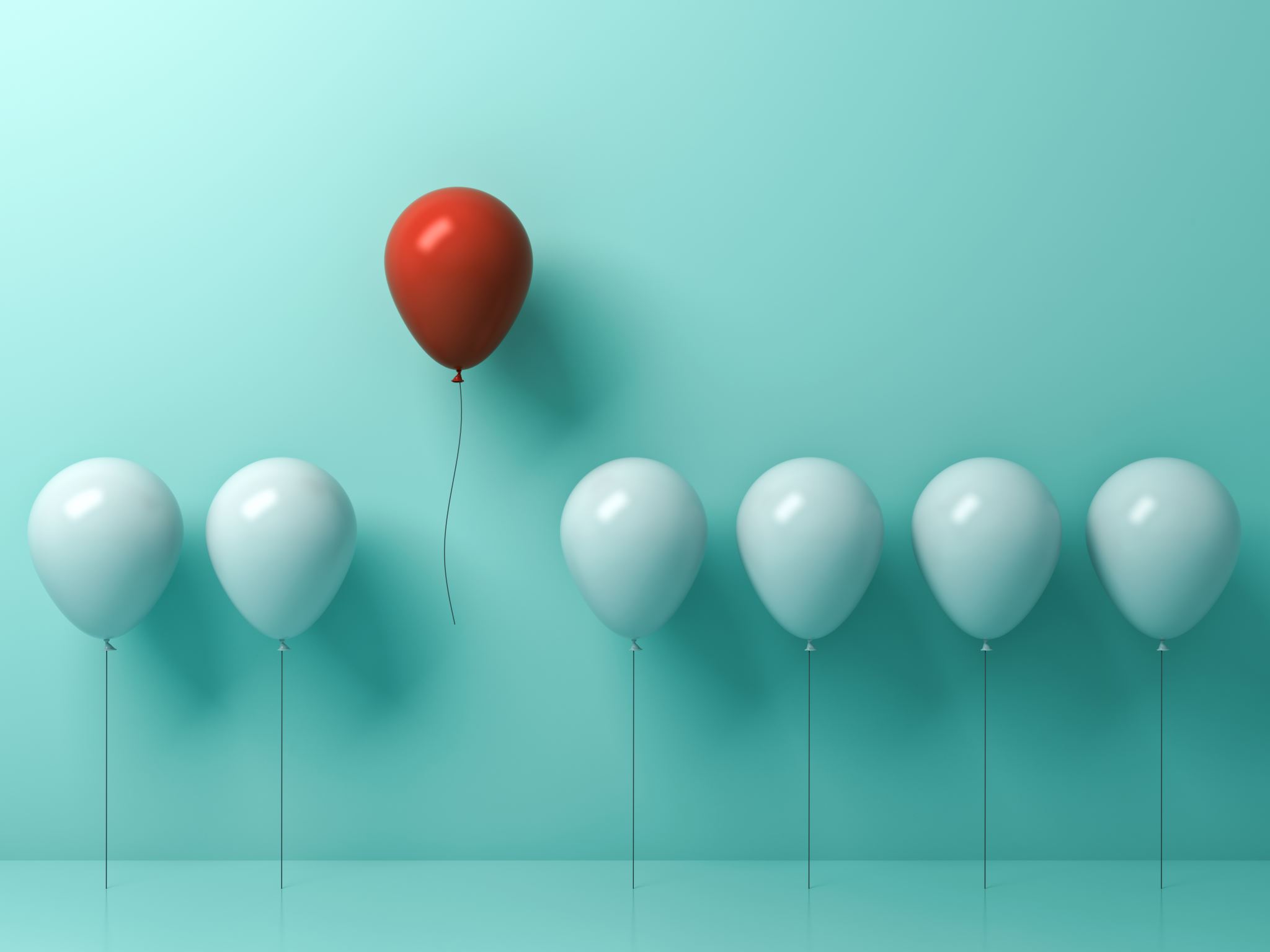 Confidential and Proprietary | © Copyright 2023 Bitfocus, Inc., All Rights Reserved.
24
RESOURCES
HUD Exchange
FY2024 HMIS Data Standards Manual
FY2024 HMIS Data Dictionary
Alameda County HMIS Website

Reach out for help!
hmissupport@achmis.org
HUD and Bitfocus, Inc.
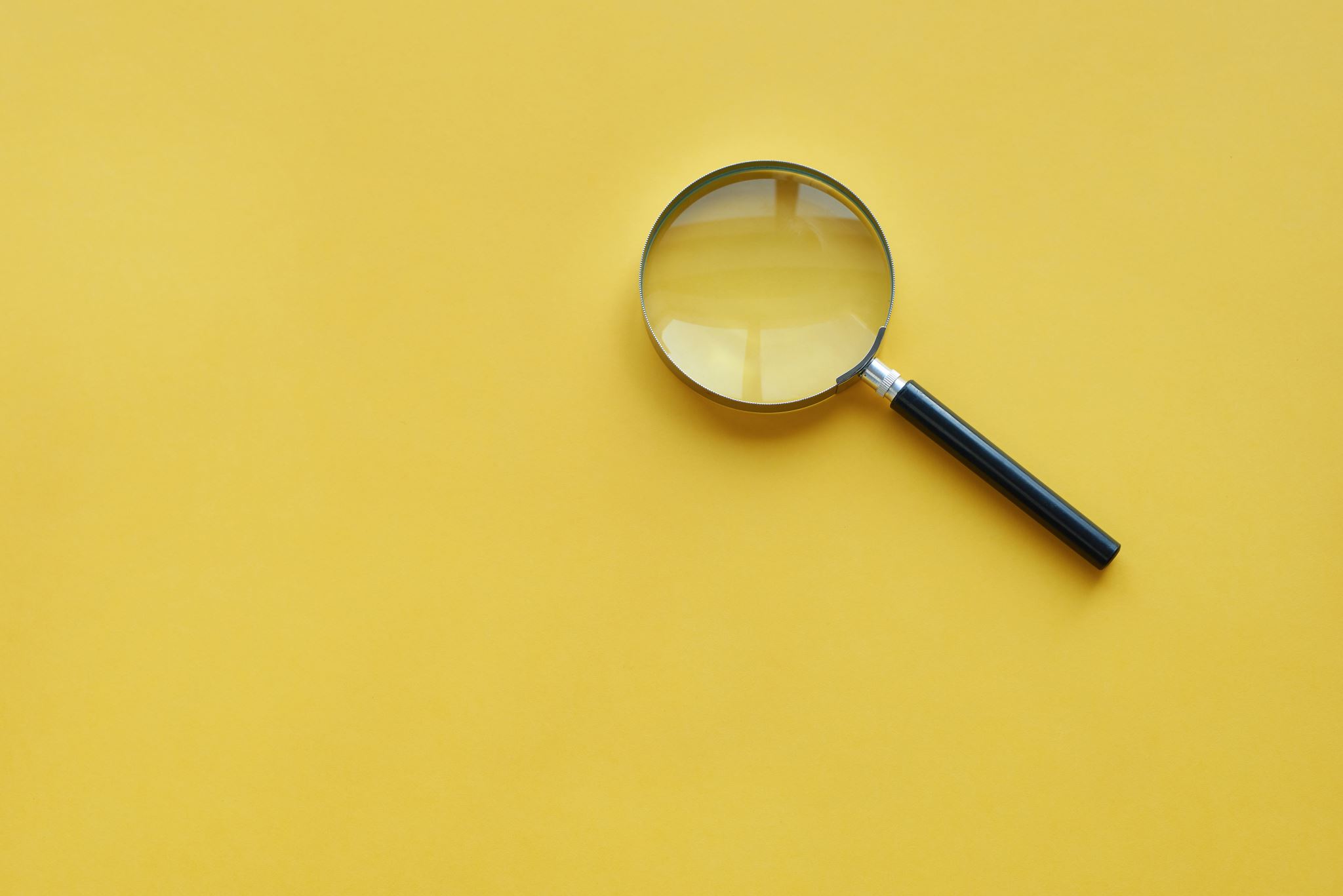 Confidential and Proprietary | © Copyright 2023 Bitfocus, Inc., All Rights Reserved.
25
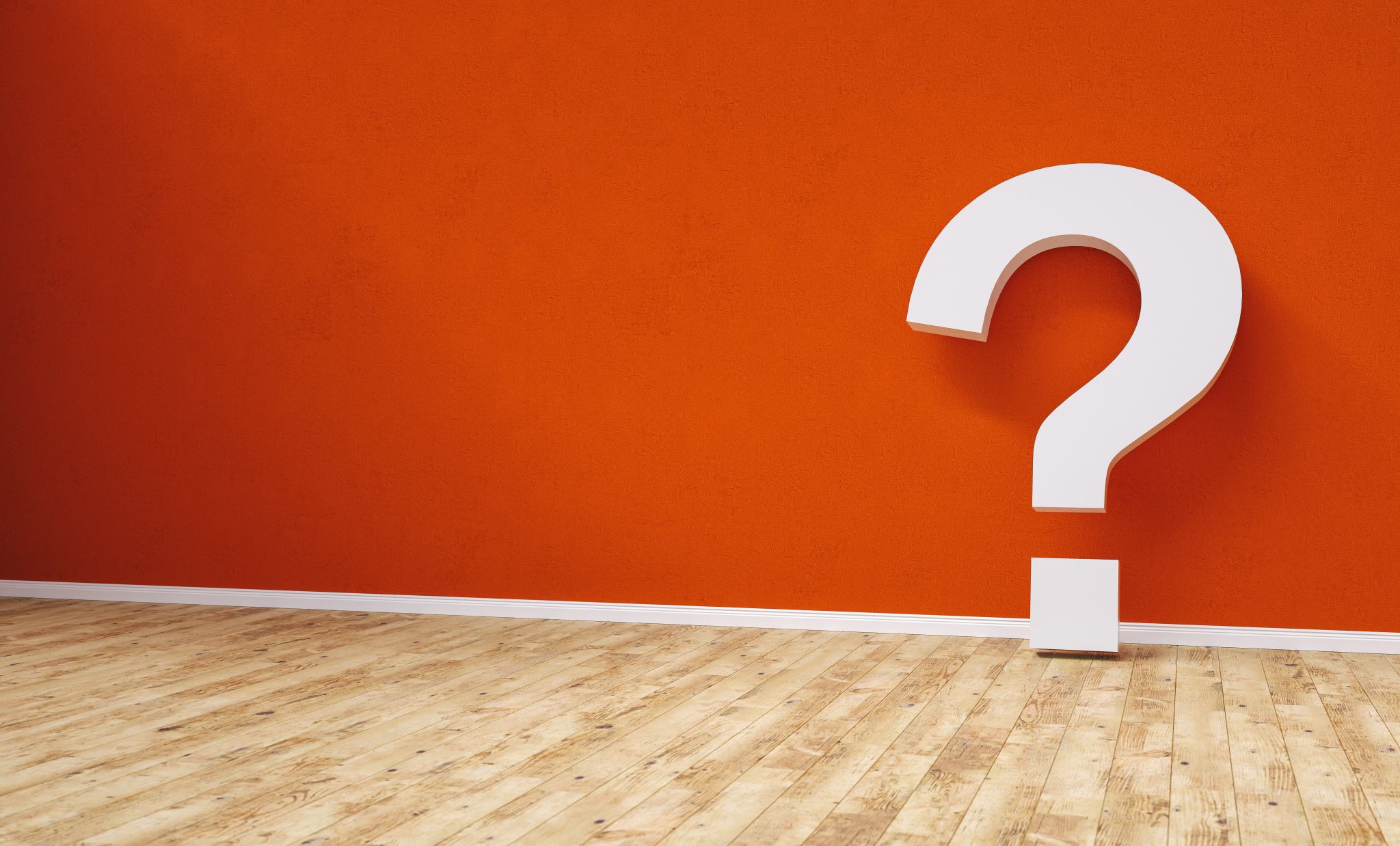 Questions?
Confidential and Proprietary | © Copyright 2023 Bitfocus, Inc., All Rights Reserved.
26
Review Data Quality Reporting Scorecard: Data Achievement and Deficit Remedies
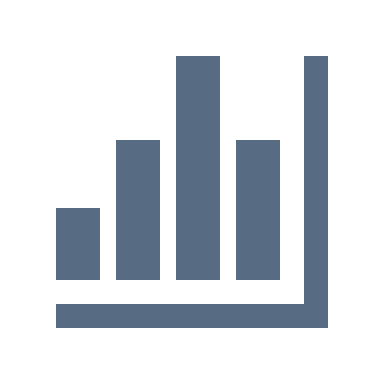 Confidential and Proprietary | © Copyright 2023 Bitfocus, Inc., All Rights Reserved.
27
DQ Dashboard  Upon Sign-In
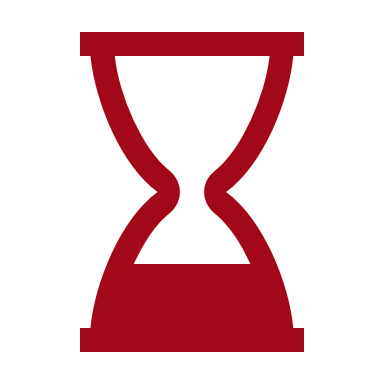 Confidential and Proprietary | © Copyright 2023 Bitfocus, Inc., All Rights Reserved.
28